Макроэкономические показатели в системе национальных счетов
17.1. Теоретические основы системы национальных счетов (СНС)
17.2. Макроэкономические показатели. Виды цен, применяемые в си­стеме национальных счетов
17.3. Методы расчета валового внутреннего продукта. Основные виды счетов
Теоретические основы системы национальных счетов (СНС)
Система национальных счетов («государственная бухгалтерия») – это современная система информации, которая используется для описания и анализа развития рыночной экономики на макроуровне практически во всех странах мира. 
Предмет СНС – это методология составления и анализа счетов внутренней экономики и «остального мира». 
Объект СНС – экономика страны и ее регионов как совокупности отраслей секторов, форм собственности, видов деятельности, а также отдельные экономические процессы. 
К методам СНС относят:
1) балансовый – равенство между объемом ресурсов и их кономиианиием;
2) методы классификаций и группировок;
3) экономико-статистические методы.
Задачи СНС
определение темпов экономического роста, а также выявление роли факторов, определяющих характер этих процессов (производительность, фондовооруженность и энерговооруженность и т.д.);
установление отраслевой структуры экономики и ее изменений во времени;
установление пропорций на первой стадии распределения доходов;
выявление соотношений между конечным потреблением и накоплением;
выявление факторов, влияющих на динамику инвестиций;
определение размера национального сбережения как основного источника финансирования инвестиций;
выявление размеров кредитования по экономике в целом и по отдельным ее секторам;
изучение уровней и динамики реальных доходов и потребления населения;
установление влияния на экономику страны внешнеэкономических связей;
анализ влияния на экономику инфляционных процессов.
снс
Источниками статистических данных, используемых при построении показателей СНС являются:
1) отчетность предприятий и организаций по линии Росстата;
2) административная, ведомственная статистика (данные Минфина, ЦБ и т.д.);
3) выборочные и другие виды несплошного стат. наблюдения, кономиические расчеты.
К основным категориям, применяемым в СНС, относятся:
экономические функции 
экономические операции 
экономические 
бъекты экономических операций
снс
Для того чтобы разобраться, что происходит в экономике, и определить наиболее важные результаты экономического процесса, строят следующие виды классификаций СНС:
институциональных единиц по секторам;
экономических операций;
активов и пассивов;
товаров и услуг;
налогов и субсидий;
расходов органов государственного управления по назначе­нию расходов.

Институциональная единица – это хозяйственная единица, в том числе домашние хозяйства, которая ведет полный набор бухгал­терских счетов и может самостоятельно принимать решения и рас­поряжаться своими материальными и финансовыми ресурсами.
основные группировки снс
II)  Экономические операции:
операции с товарами и услугами;
операции с доходами;
операции с финансовыми инструментами;
прочие операции, характеризующие изменение активов в результате экстраординарных событий;
III) Активы и пассивы:
 нефинансовые активы и пассивы;
 финансовые активы и пассивы и др.
I) Институциональные сектора:
нефинансовые предприятия 
финансовые учреждения
государственное управление 
некоммерческие организации, обслуживающие домашние хозяйства (организации в области образования, культуры, здравоохранения, профсоюзы, политические партии;
 домашние хозяйства
 «остальной мир»
Макроэкономические показатели.
1) Выпуск товаров и услуг (ВВ) – стоимость всех произведенных резидентом за период материальных благ и оказанных услуг.
ВВ = ВВ тов + ВВрын усл + ВВнерын усл + КИУФП                
где ВВтов - валовой выпуск товаров; ВВрын - валовой выпуск в отраслях, оказывающих рыночные услуги; ВВнерын - валовой выпуск в отраслях, оказывающих нерыночные (бесплатные) услуги; КИУФП - косвенно измеряемые услуги финансового посредничества.
2) Чистые налоги на производство (ЧНПр):  
ЧНПр = Нп – Сп
где Нп – налоги на производство; Сп – субсидии на производство.
3) Чистые налоги на продукты (ЧНП): 
ЧНП = Н – С
 где Н – налоги на продукты; С – субсидии на продукты.
Макроэкономические показатели.
4) Чистые налоги на импорт (ЧНИ): 
ЧНИ = Ни – Си
где Ни - налоги на импорт; Си - субсидии на импорт.
5) Промежуточное потребление (ПП) 
6) Валовая добавленная стоимость (ВДС) 
ВДС = ВВ-ПП 
7) Валовой внутренний продукт (ВВП) 
8) Потребление основного капитала (ПОК) 
9) Чистый внутренний продукт (ЧВП): 
ЧВП = ВВП – ПОК 
10) Валовая прибыль экономики (ВПЭ): 
ВПЭ = ВВП-ОТ-ЧНК
где ОТ - оплата труда; ЧНК - чистые косвенные налоги.
Макроэкономические показатели.
11) Валовые смешанные доходы
12) Чистая прибыль экономики (ЧПЭ):  
ЧПЭ = ВПЭ – ПОК                                  
13) Валовой национальный доход (ВНД):  
ВНД = ВВПрынц + Дс + Дп
где Дс - чистые доходы от собственности, полученные из-за границы; Дп - чистые предпринимательские доходы, полученные из-за границы.
14) Валовой национальный располагаемый доход (ВНРД): 
ВНРД = ВНД + СТТ
где СТТ - сальдо текущих трансфертов из-за рубежа.
15) Чистый национальный располагаемый доход (ЧНРД): 
ЧНРД = ВНРД – ПОК                              
16) Конечное потребление (КП)
17) Валовое сбережение (ВС):   
ВС = ВНРД – КП
Трансферты - передача доходов в денежной или натуральной форме одной единицей другой на безвозмездной основе. Разли­чают:
1) текущие трансферты 
2) Капитальные

Основная цена - цена, получаемая производителем за единицу реализованного продукта или услуги, без налогов на продукты, но с включением субсидий на продукты. Она применяется для устра­нения влияния неодинаковых ставок налогов и субсидий в разных отраслях экономики.
Рыночная цена производителя - цена, получаемая произво­дителем за реализованную единицу продукта или услуги, включа­ющая в себя налоги на продукты (кроме НДС и налога на импорт) и исключающая субсидии на продукты.
Рыночная цена покупателя - цена, уплачиваемая покупателем за продукты и услуги, включающая в себя чистые налоги на про­изводство и импорт и торгово-транспортную наценку.
Методы расчета валового внутреннего продукта.
производственный;


распределительный;
	ВВП = ОТ + ЧНПр + ЧНИ + ВП + ВСД, 

конечного использования.
	ВВП = КП + ВС + Сэи + Ср,
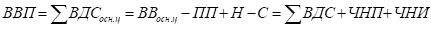 В СНС существует четкая классификация счетов. Различают следующие группы счетов:
1. Счета текущих операций 
Счет производства
Счета доходов: счет образования доходов; счет распределения первичных доходов; счет вторичного распределения доходов; счет использования доходов.
2. Счета накопления
Счет операций с капиталом
Финансовый счет
Счета прочих изменений в активах: счет переоценок; счет других изменений в объеме активов.
3. Балансы активов и пассивов 
4. Счет внешнеэкономических связей (счет «остального мира»)
5. Счет товаров и услуг.